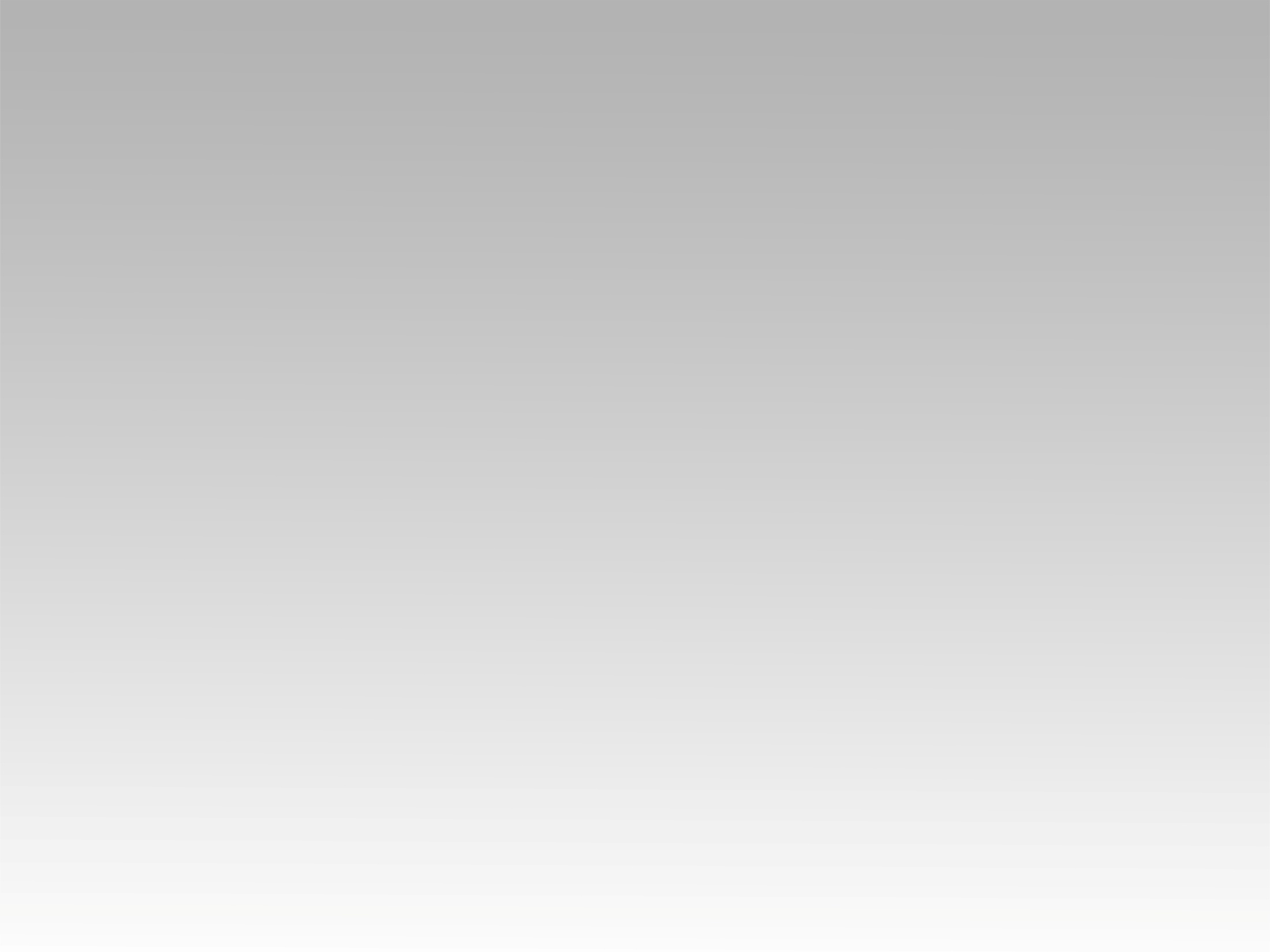 ترنيمة
ليك يا رب وحدك
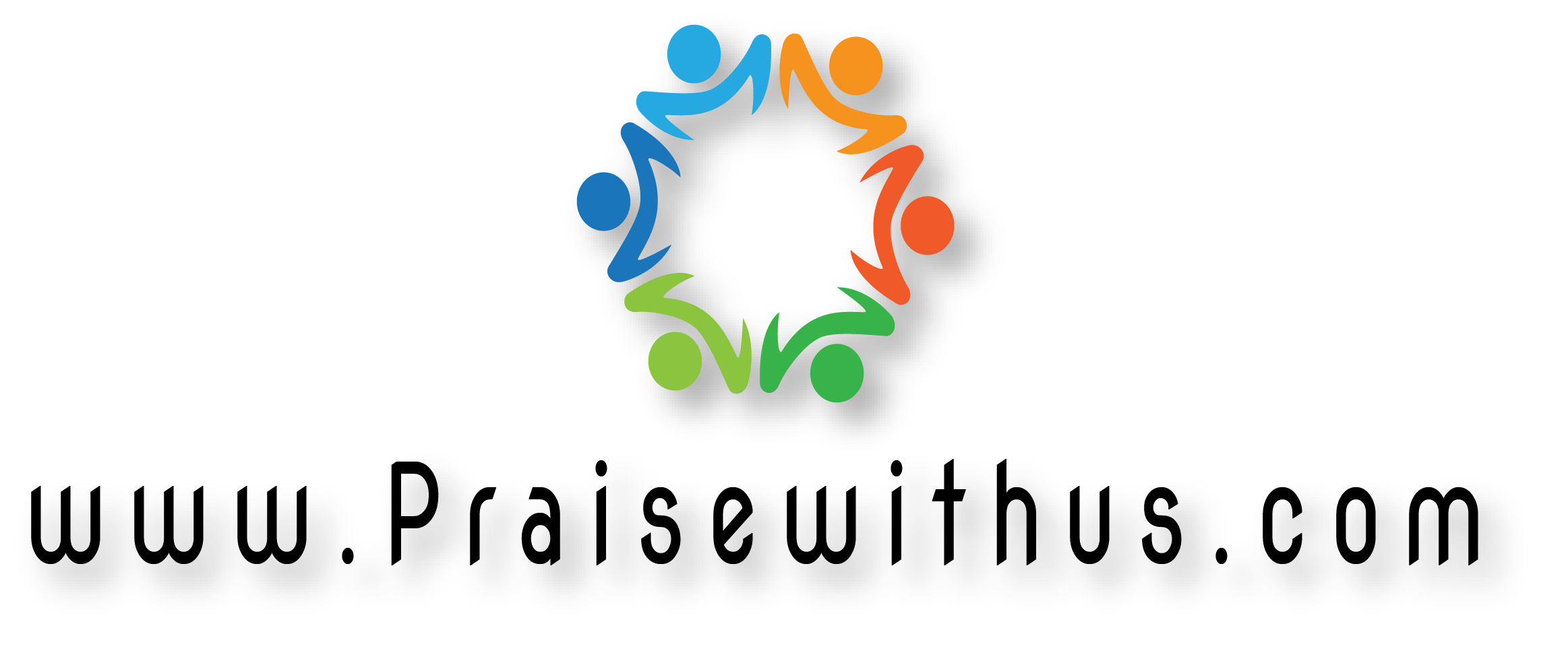 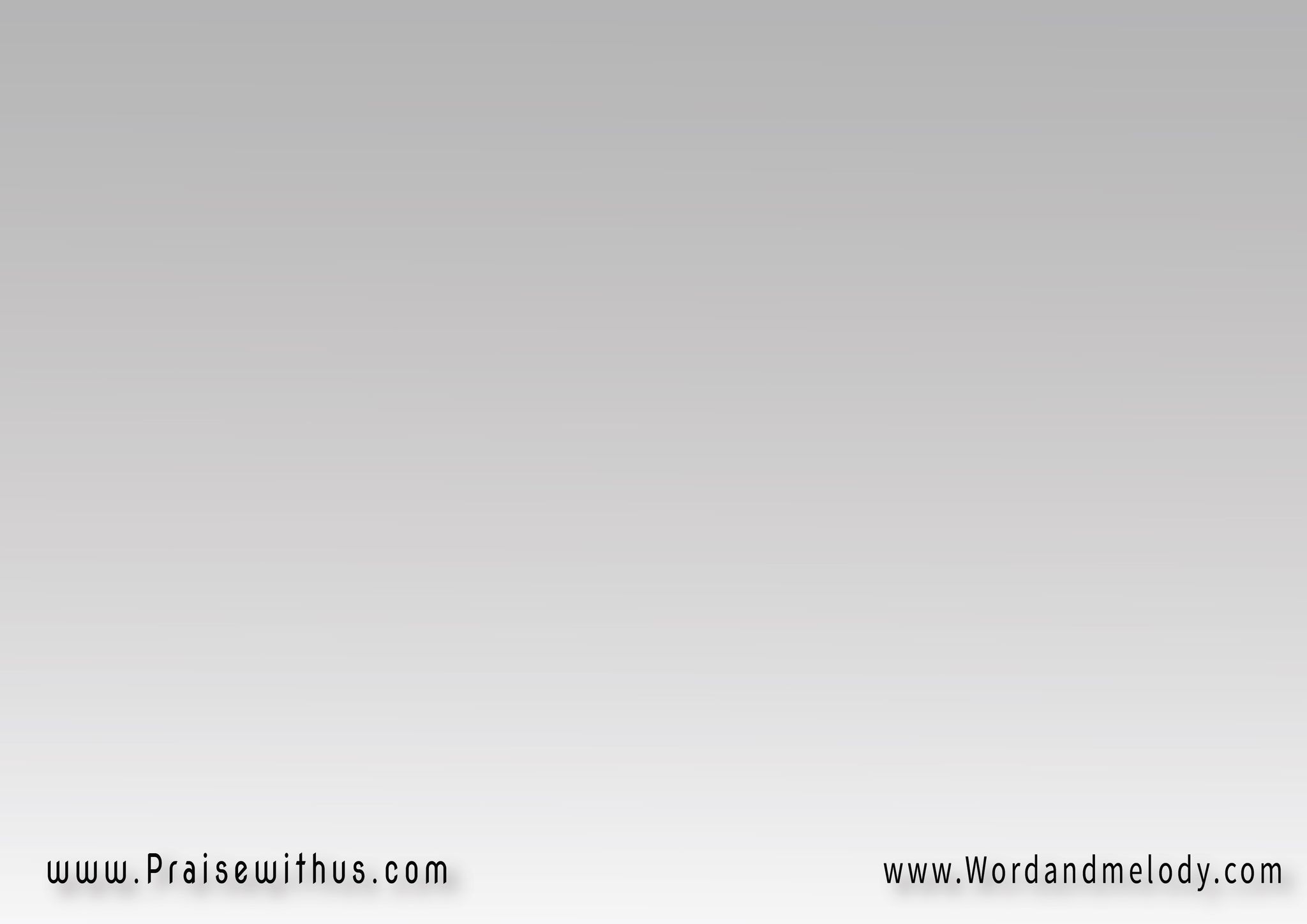 1- ليك يا ربِّي وَحدَك   
كُل الهُتاف وِالحَمْد(أسجُد وَأُسَبِّح اِسمَك   
  لأنَّـــــك قبلتنـــــــي)2
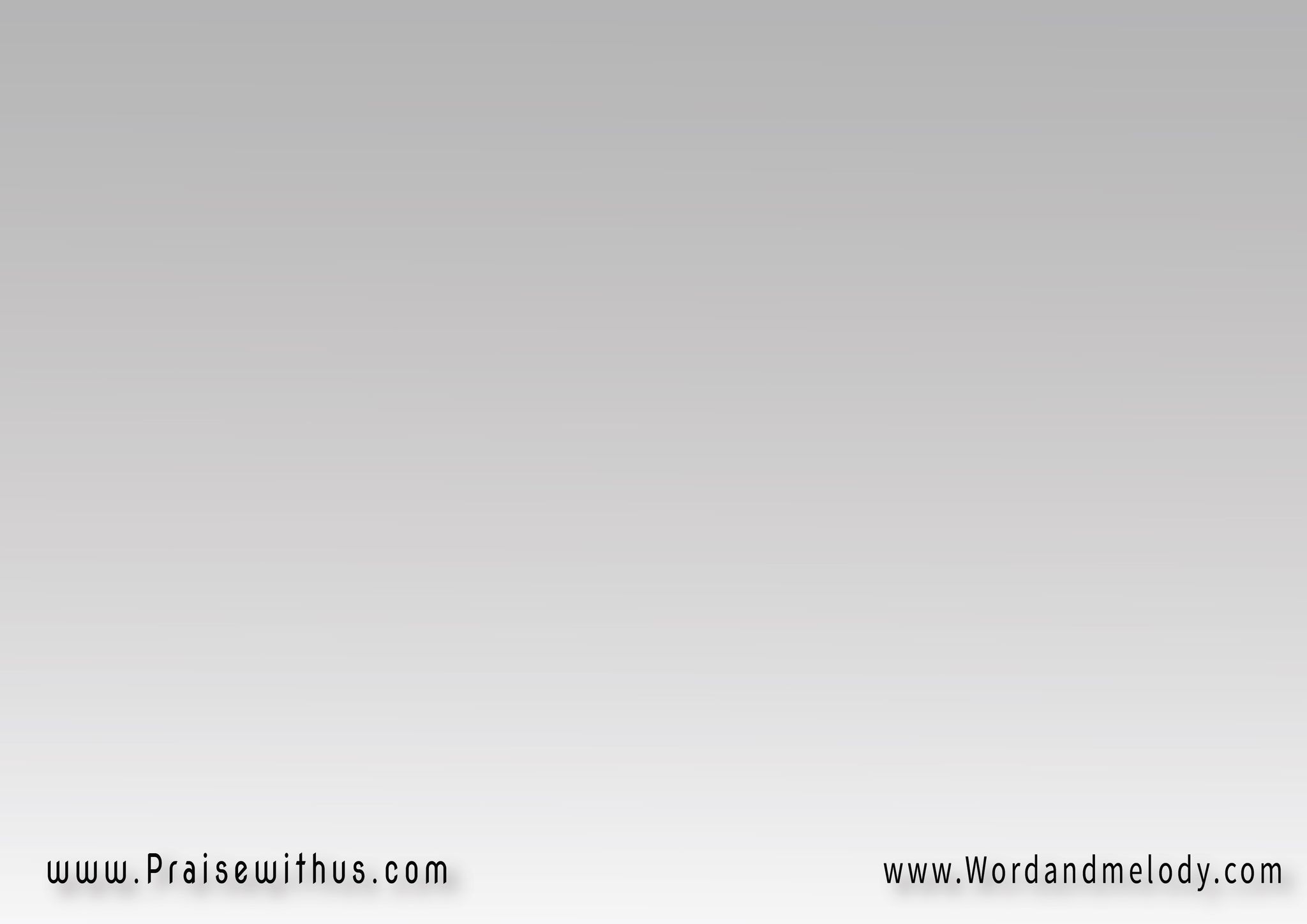 القرار:
أهدَيك يارَب شُكـرِي
وِقلبــي يرَنِّم ليكأغَنِّـي وَارفَـع اِسمَك
 عَلشَـان قلبك كبير
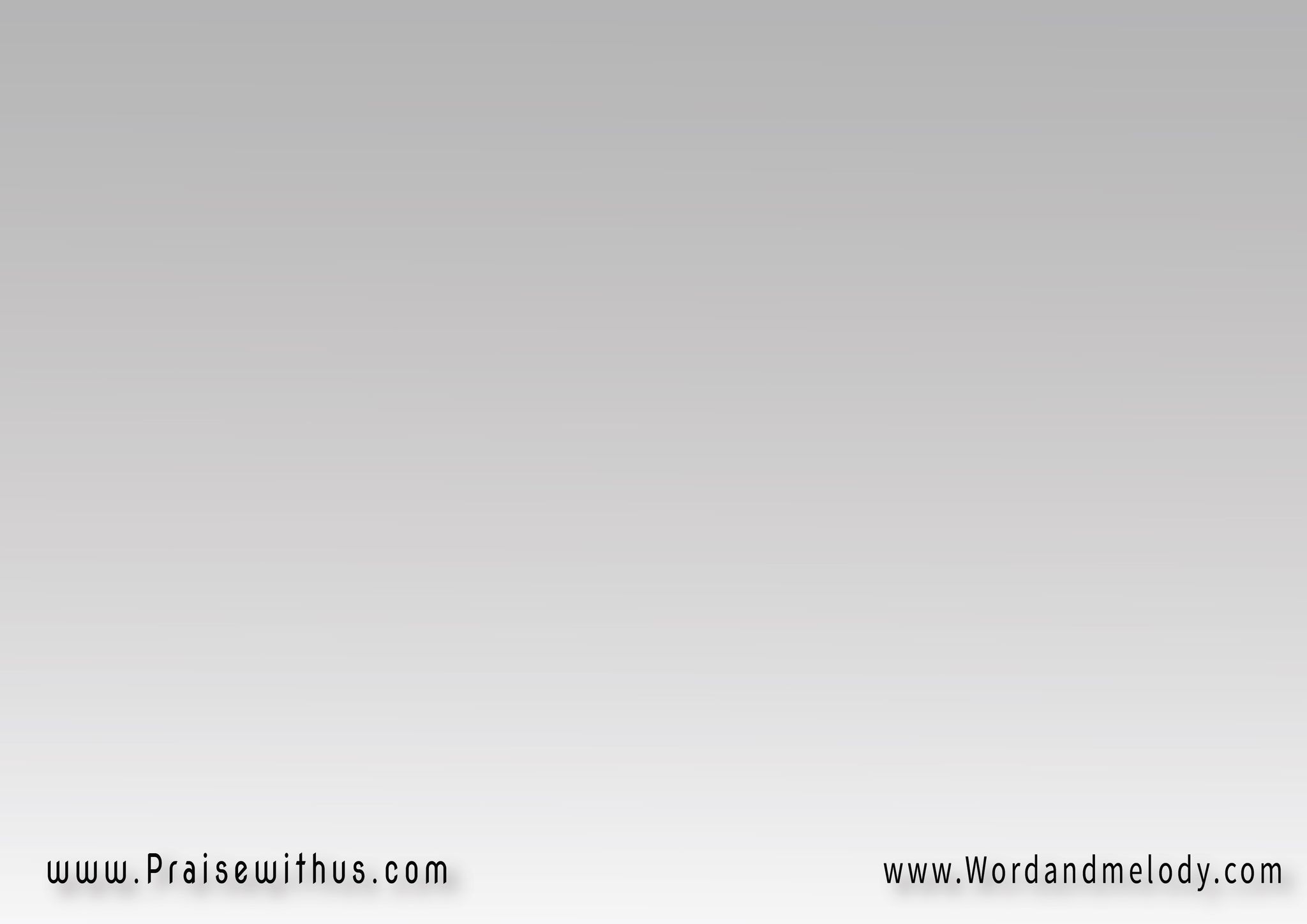 أهدِيك يا رَب عُمرِي
وكُل حُبِّــــي ليكأغَنِّــي وَارفَع اِسمَك
عَلشَان حُبَّك غَزير
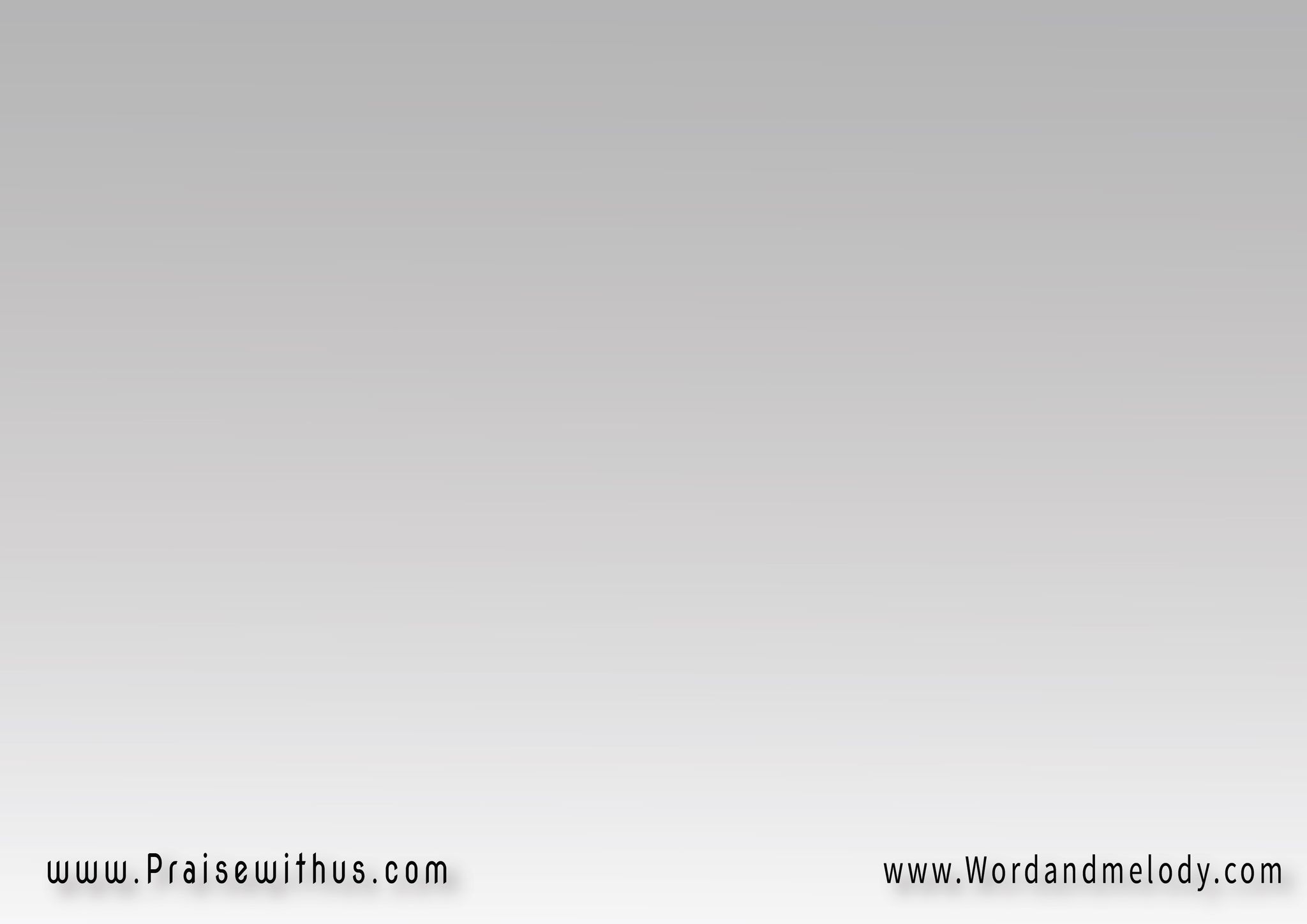 2- لَمَّا كُنت في بُعدِي
وِالشَّر في قلبي كتير(رَفَعْت عَنِّي ذُنوبي
 وِاِدِّيتني قلب جدِيد)2
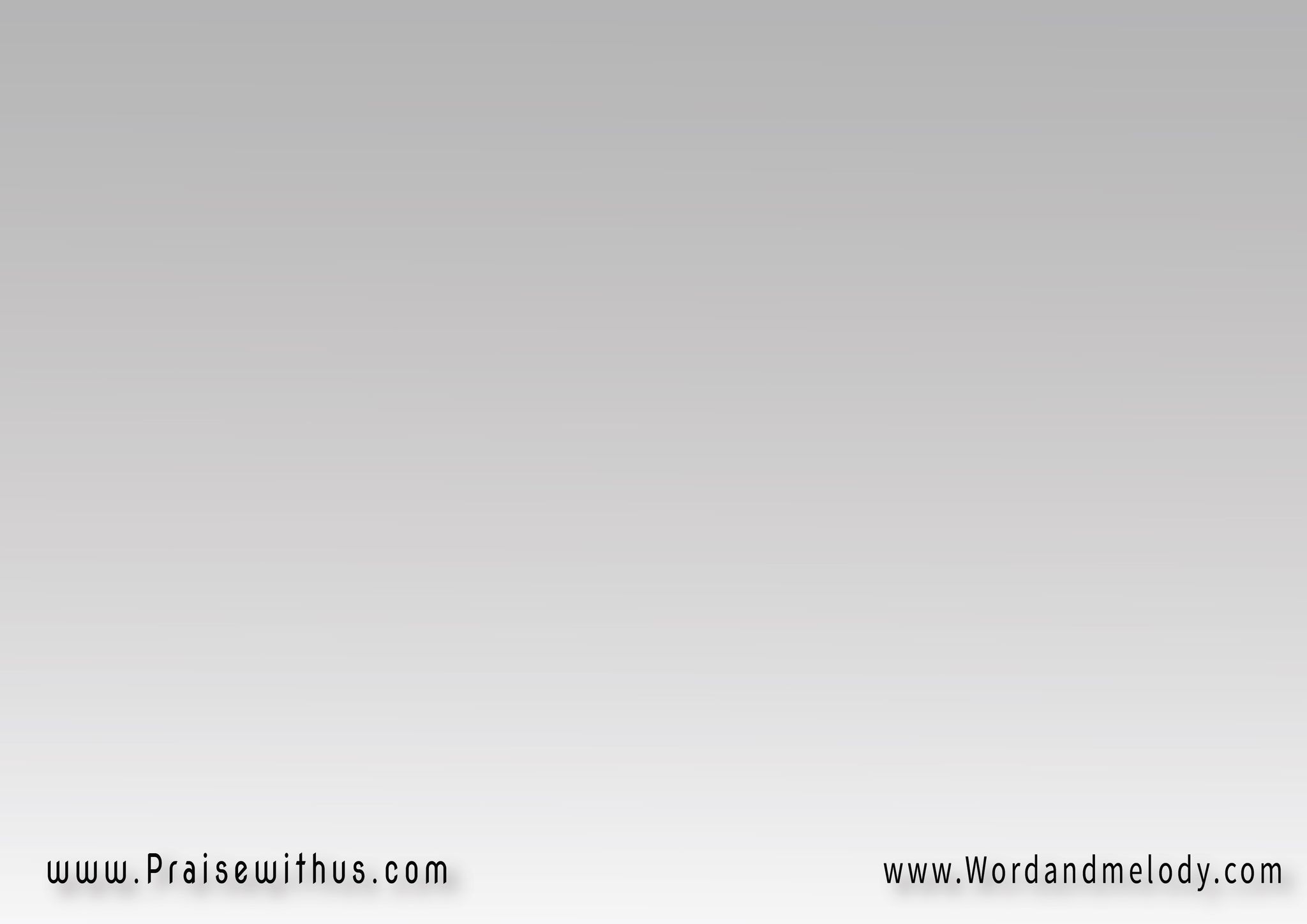 القرار:
أهدَيك يارَب شُكـرِي
وِقلبــي يرَنِّم ليكأغَنِّـي وَارفَـع اِسمَك
 عَلشَـان قلبك كبير
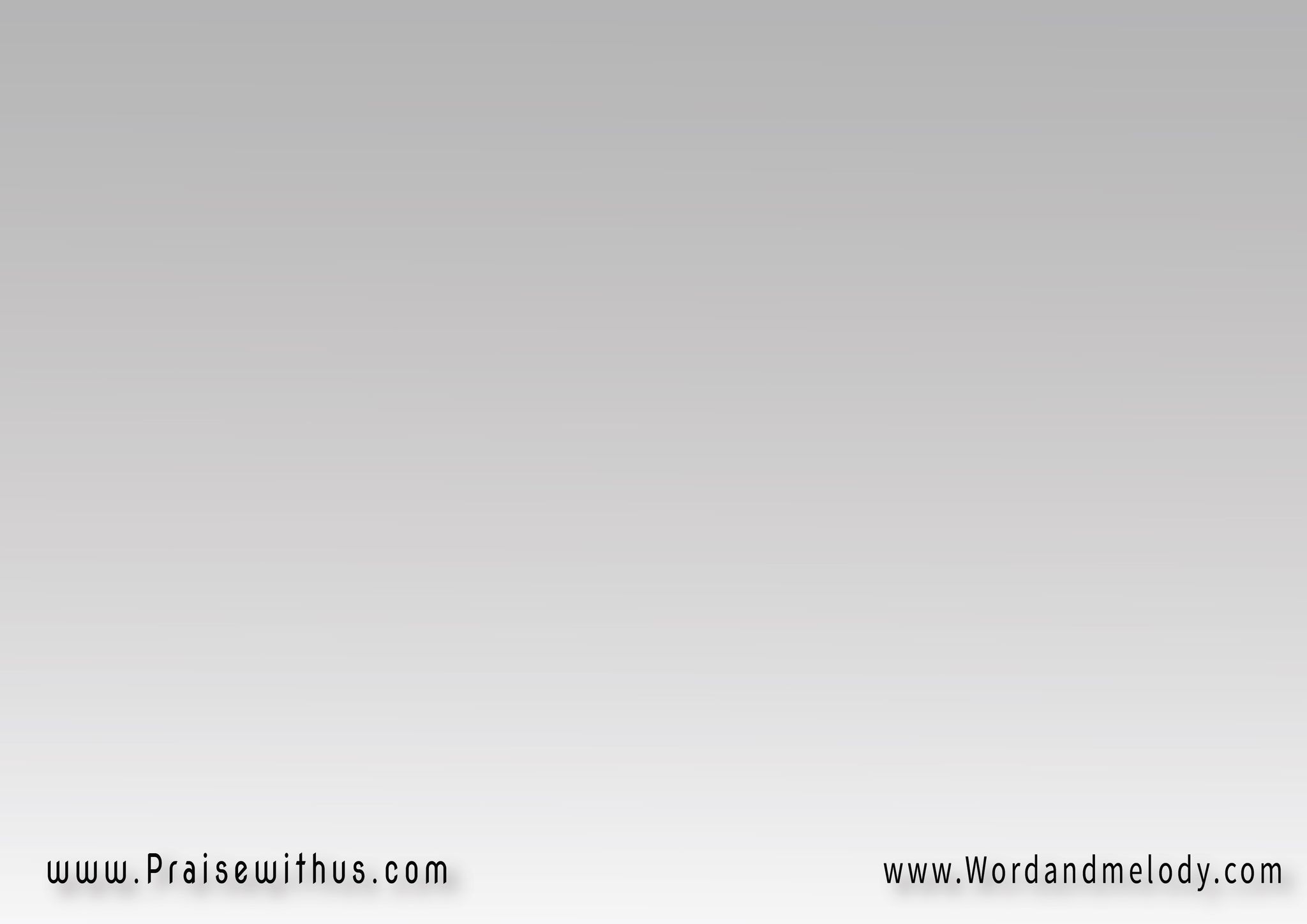 أهدِيك يا رَب عُمرِي
وكُل حُبِّــــي ليكأغَنِّــي وَارفَع اِسمَك
عَلشَان حُبَّك غَزير
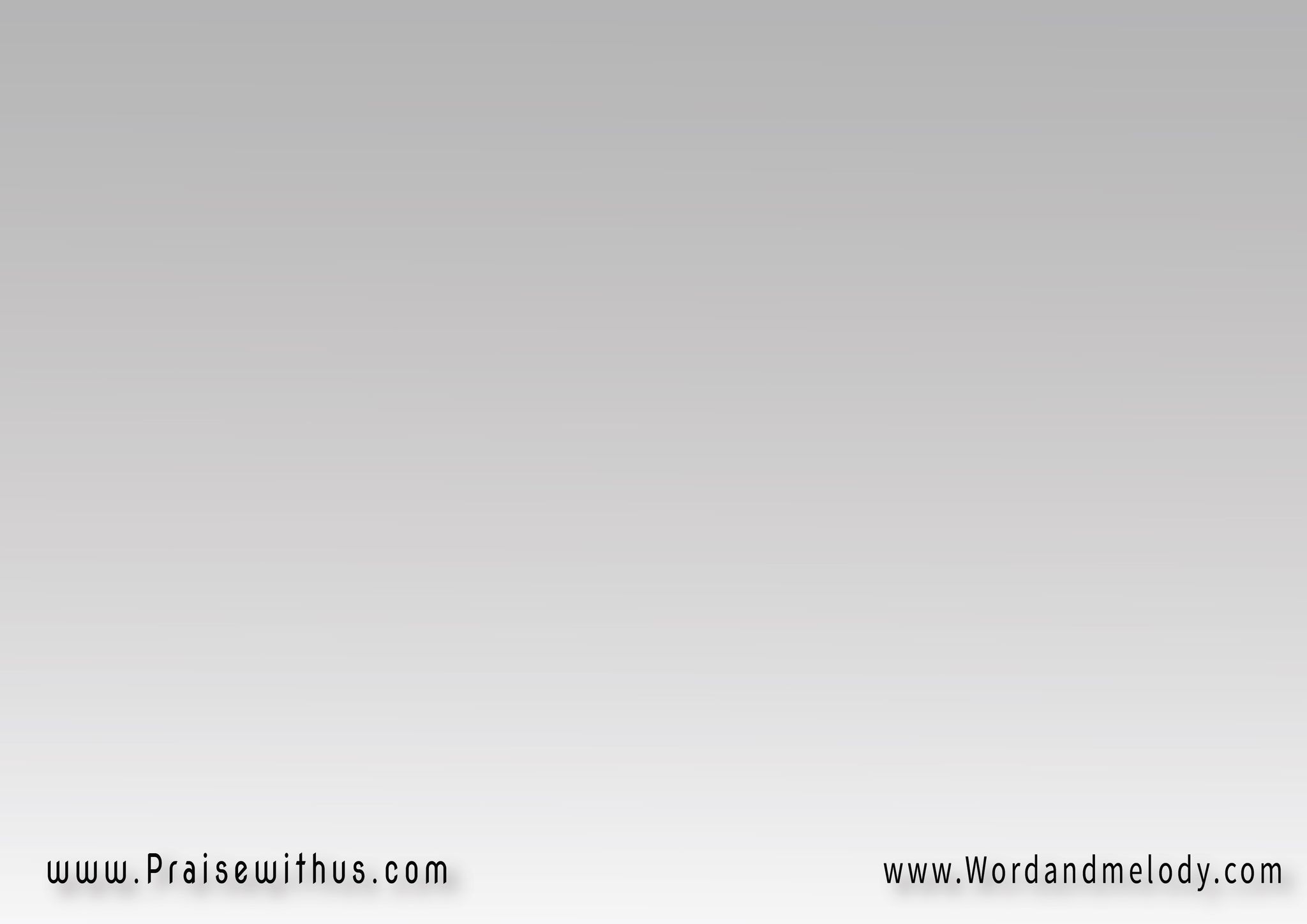 3- حَتَّى في وَقت ضَعفِـي
وِلَمَّا أكُون تَعبَان(إيدَك بحَنــان تِدَاوِيني
 وِحُضنك يضُمِّني)2
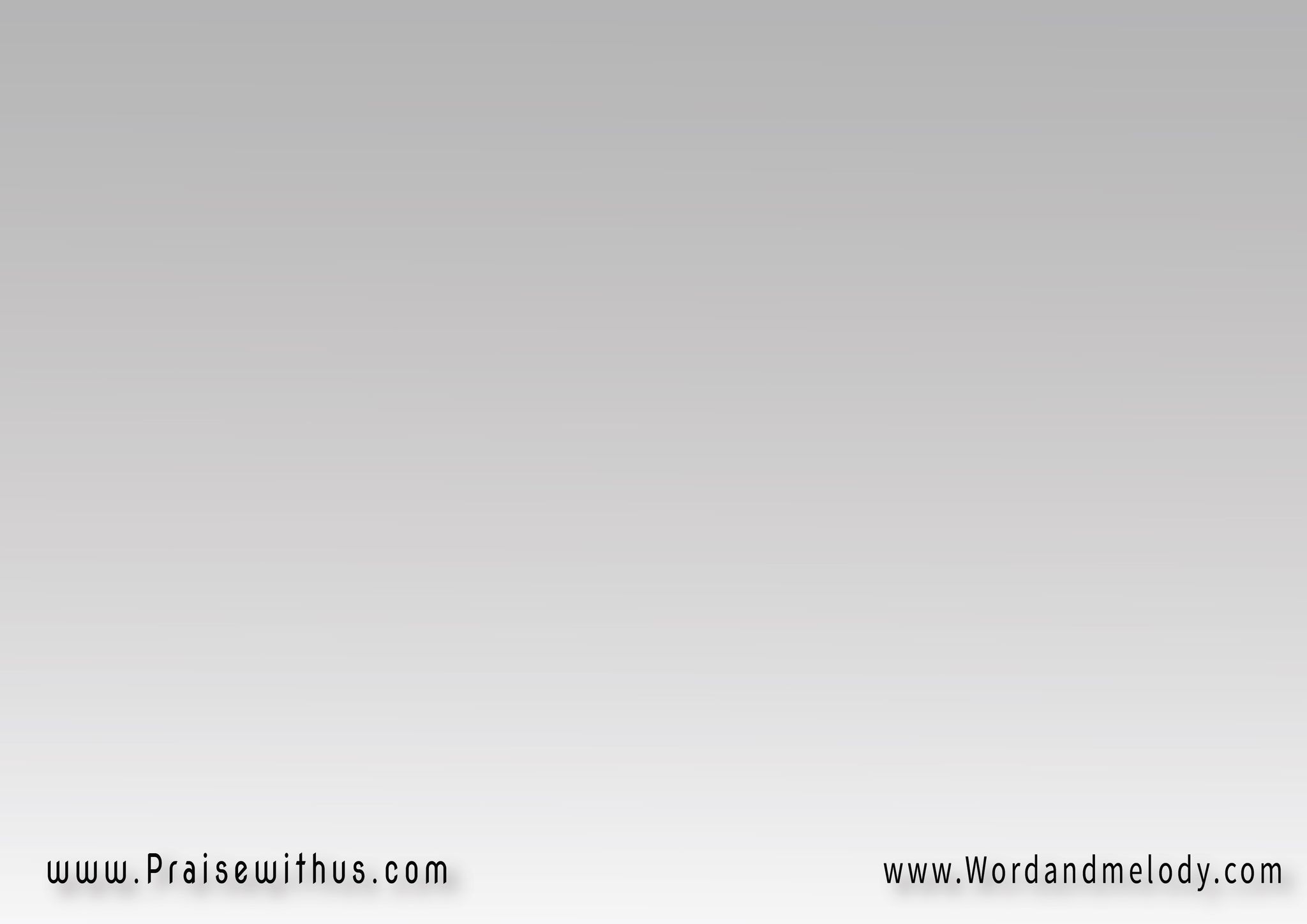 القرار:
أهدَيك يارَب شُكـرِي
وِقلبــي يرَنِّم ليكأغَنِّـي وَارفَـع اِسمَك
 عَلشَـان قلبك كبير
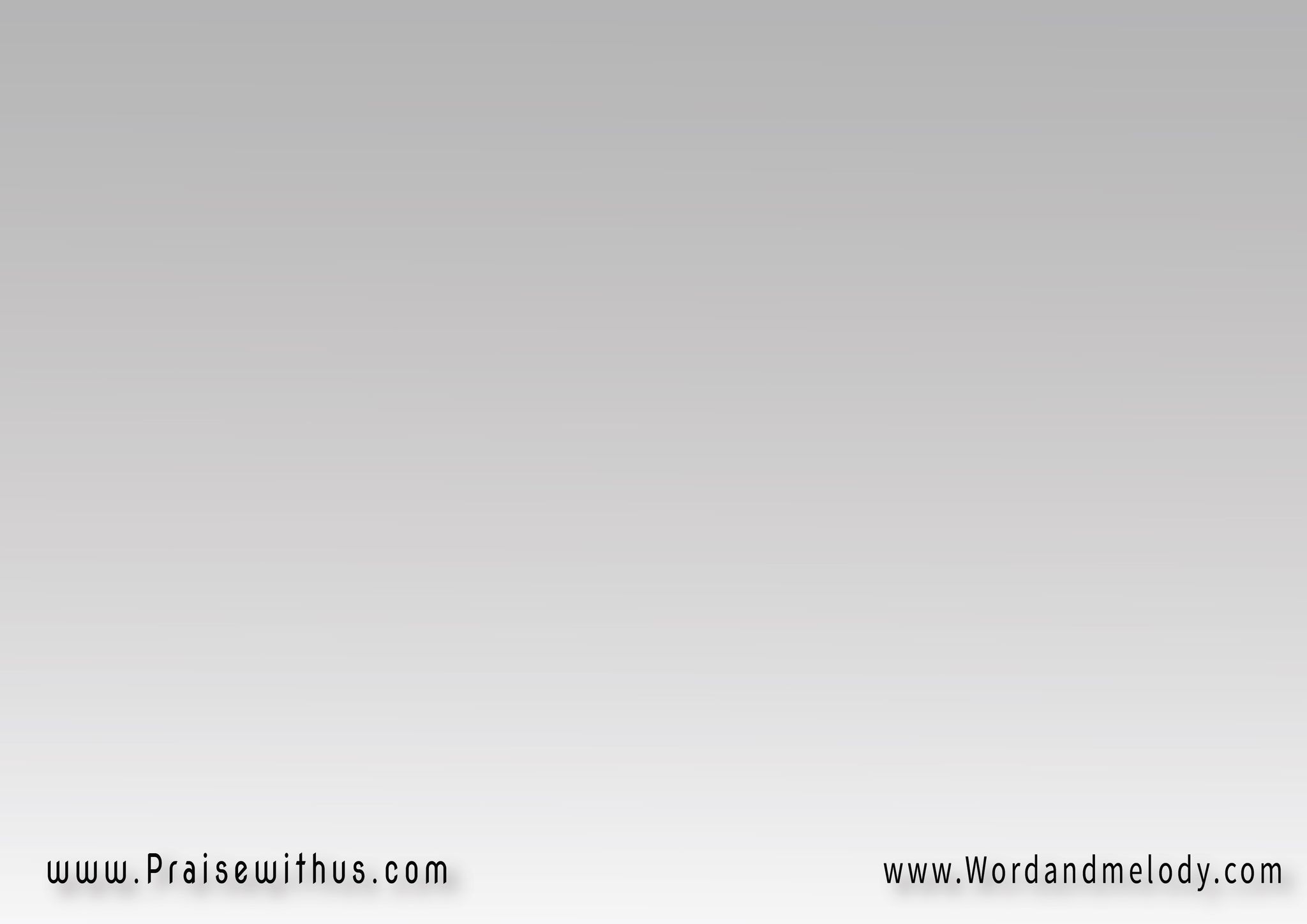 أهدِيك يا رَب عُمرِي
وكُل حُبِّــــي ليكأغَنِّــي وَارفَع اِسمَك
عَلشَان حُبَّك غَزير
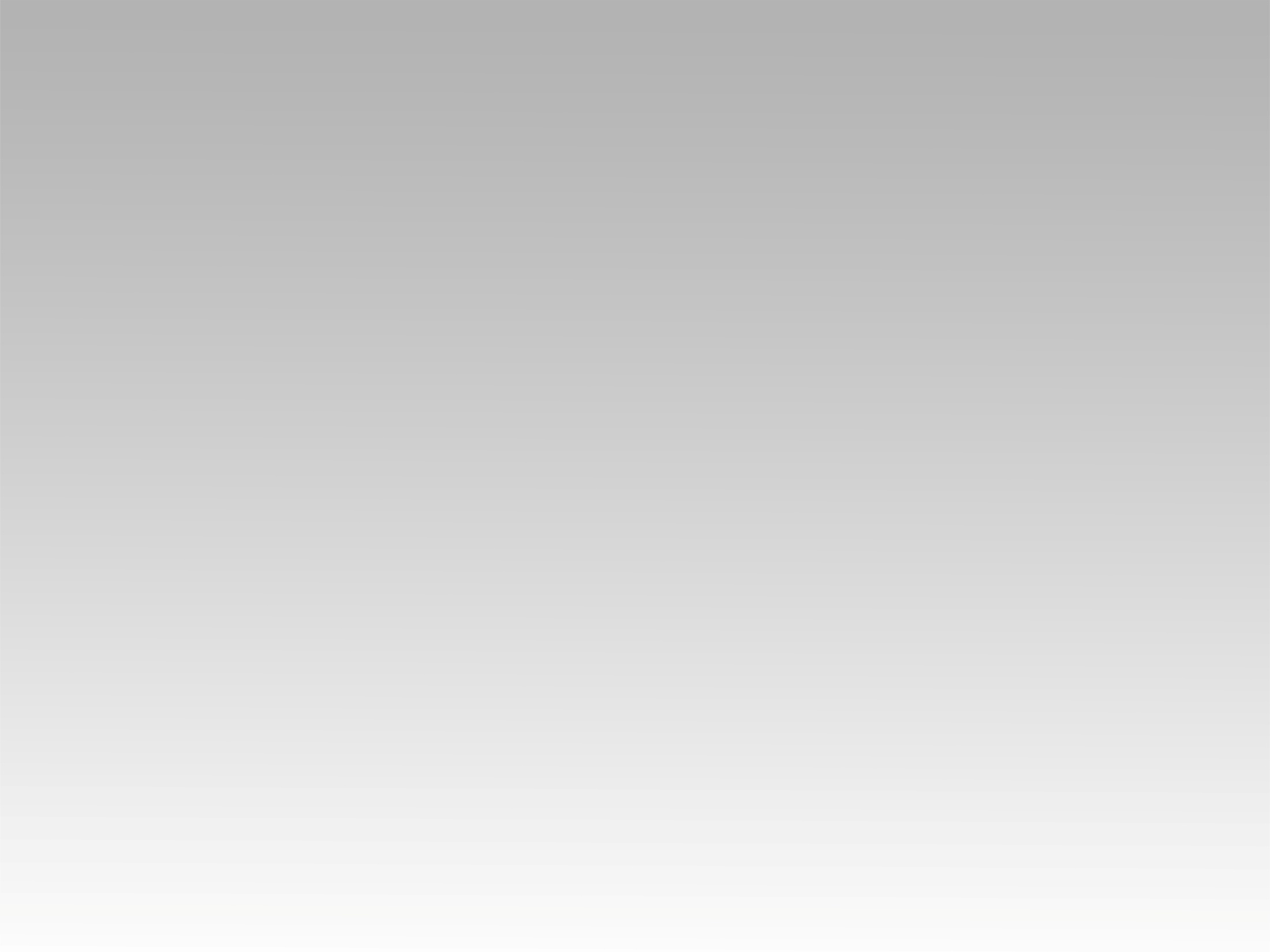 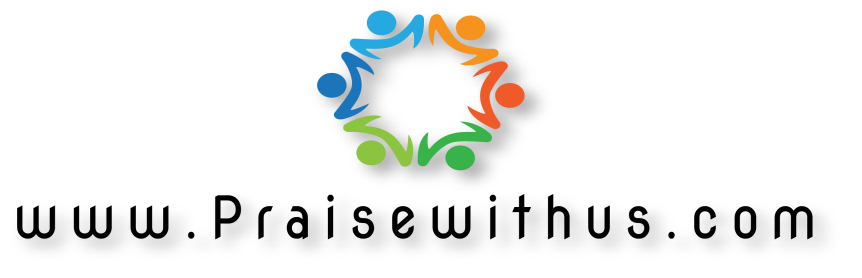